User Access Controls and Monitoring Strategies for Financial Auditors
[Speaker Notes: In this section, we will introduce the topic and provide an overview of what we will cover in the presentation.]
Introduction
Objective: To empower auditors with knowledge to effectively audit user access controls within financial institutions.

Key Points: Overview of user access controls and their importance in financial sectors.



Presented By Ramone WeyerhaeuserDirector of Information Security WSECU
What are User Access Controls?
User access controls are security features that restrict access to authorized users only.
These controls can be designed to prevent unauthorized access, detect or prevent unauthorized use, or monitor user behavior.
Some examples of user access controls include passwords, access levels, and biometric authentication.
[Speaker Notes: This section will provide a brief overview of user access controls, their purpose and some examples.]
Why are User Access Controls Important?
User access controls are critical to maintaining the confidentiality, integrity, and availability of data and systems.
They help prevent data breaches, protect sensitive data, and ensure compliance with regulatory frameworks.
Without proper user access controls, organizations are at risk of security breaches, fraud, and other compliance issues.
[Speaker Notes: In this section, we will discuss why user access controls are important for maintaining security and compliance.]
IS/IT Protocols and Compliance
IS/IT protocols are a set of guidelines for the secure and efficient operation of IT systems.
Compliance with these protocols is essential for maintaining the security and confidentiality of data, as well as the integrity of IT systems.
Failure to comply with these protocols can result in serious legal and financial consequences for an organization.
[Speaker Notes: This section will provide an overview of IS/IT protocols and why compliance is essential for organizations.]
Polling Question #1
What is the most important benefit of user access controls?
A. Prevention of unauthorized access
B. Detection and prevention of unauthorized use
C. Monitoring of user behavior
D. Other (please specify)
[Speaker Notes: This polling question aims to gather your opinion on the most significant benefit of user access controls. Please choose the option that best represents your opinion.]
Effective Monitoring Strategies
Effective monitoring strategies are critical to ensuring compliance with IS/IT protocols.
Some effective monitoring strategies include regular auditing, log analysis, and intrusion detection.
It is important to establish a monitoring plan that identifies risks, specifies controls, and assigns responsibilities.
[Speaker Notes: In this slide, we will discuss effective monitoring strategies that are critical to ensuring compliance with IS/IT protocols.]
Log Analysis
Log analysis is an effective monitoring strategy that involves analyzing system logs for potential security incidents.
It helps detect and prevent unauthorized access, use, or modification of data and systems.
It is important to establish log analysis policies and procedures and conduct regular reviews of log files.
[Speaker Notes: In this slide, we will discuss log analysis, which is an effective monitoring strategy that involves analyzing system logs for potential security incidents.]
Regular Auditing
Regular auditing is an effective monitoring strategy that helps identify vulnerabilities and potential risks.
It involves periodic assessments of access controls to ensure their effectiveness and relevance.
It is important to establish audit policies and procedures and conduct regular reviews of audit logs.
[Speaker Notes: In this slide, we will discuss regular auditing, which is an effective monitoring strategy that helps identify vulnerabilities and potential risks.]
Auditing User Access Controls
Auditing user access controls is critical to ensuring compliance with IS/IT protocols.
Some key elements of an effective auditing program include establishing audit trails, defining audit policies and procedures, and regularly reviewing audit logs.
It is also important to conduct periodic assessments of access controls to identify vulnerabilities and potential risks.
[Speaker Notes: In this section, we will discuss auditing user access controls and some key elements of an effective auditing program.]
Effective Monitoring Strategies (Part 1)
Real-time monitoring is an effective monitoring strategy that involves monitoring user activity in real-time.
It helps detect and prevent security incidents before they occur.
Automated tools such as a SIEM can help streamline the real-time monitoring process.
Using Centrally Managed GRC systems to aggregate track Controls
[Speaker Notes: In this slide, we will discuss real-time monitoring, which is an effective monitoring strategy that involves monitoring user activity in real-time.]
Effective Monitoring Strategies (Part 2)
ARL Negotiations Should be created with your team in mind always set clear guidelines of what can be provided and don’t be afraid to push with artifacts that meet the requirements as each organization is a living organism with different  applicable controls.
Stakeholder Involvement work with your team to capture areas of uncertain and create a unified front.
[Speaker Notes: Conducting a risk assessment and involving stakeholders in the process are important components of implementing effective monitoring strategies. It is also crucial to establish clear goals and objectives, allocate resources, and overcome common challenges in the process.]
Common Challenges in Implementing Monitoring Strategies
Implementing monitoring strategies can be challenging due to the complexity of IT systems and the need for specialized skills.
Other common challenges include lack of resources, competing priorities, and resistance to change.
To overcome these challenges, it is important to establish clear goals and objectives, allocate resources, and involve stakeholders in the process.
[Speaker Notes: In this section, we will discuss common challenges in implementing monitoring strategies and how to overcome them.]
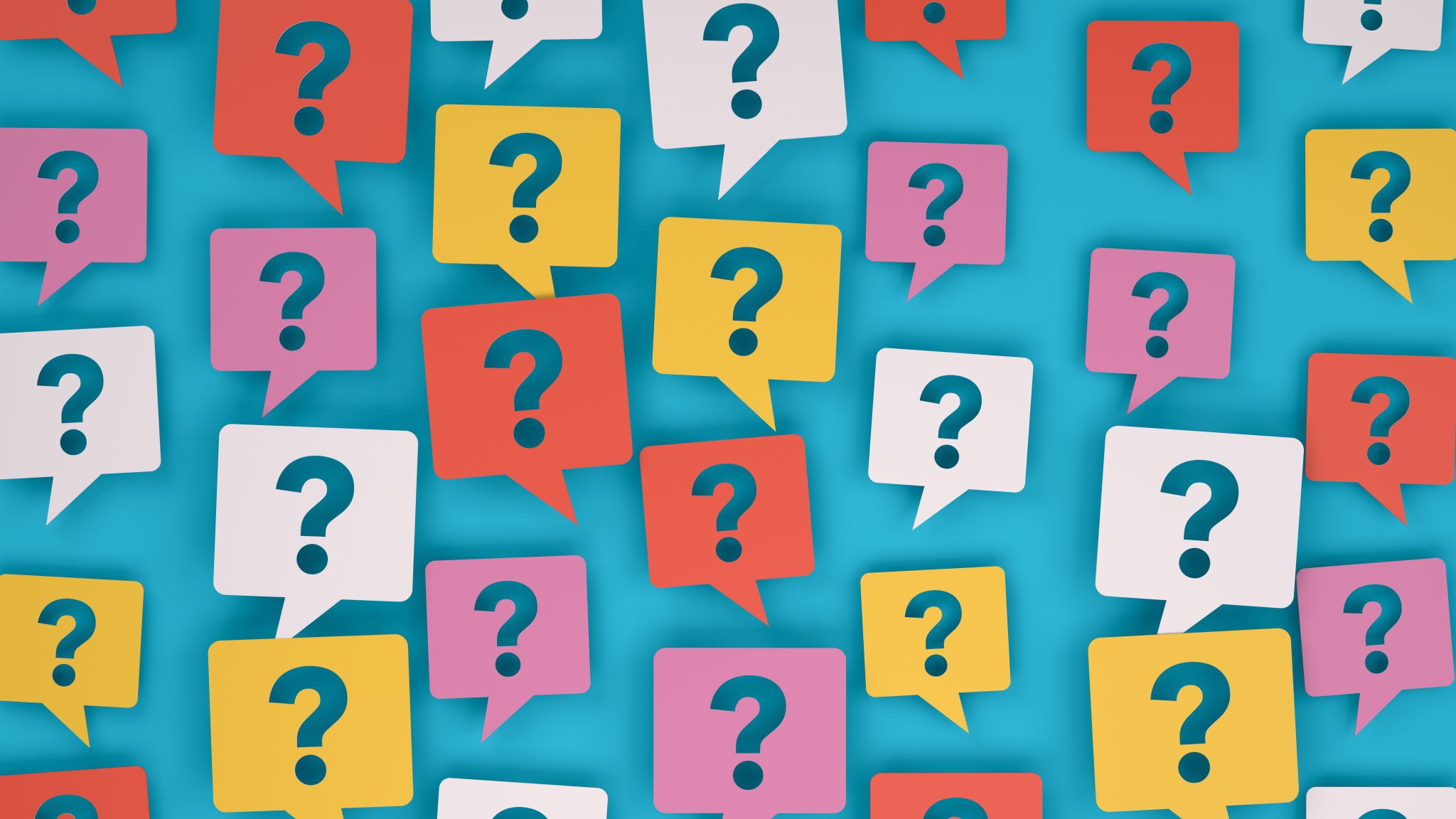 Polling Question #2
What is the biggest challenge your organization faces in implementing monitoring strategies?
A. Lack of resources
B. Complexity of IT systems
C. Resistance to change
D. Other (please specify)
[Speaker Notes: In this section, we will ask another polling question to engage the audience and encourage participation.]
Best Practices for Implementing User Access Controls
Some best practices for implementing user access controls include conducting a risk assessment, developing security policies and procedures, and providing training to users.
It is also important to regularly review and update access controls to ensure they remain effective and relevant.
Other best practices include limiting access to sensitive data, implementing least privilege principles, and monitoring user activity.
[Speaker Notes: In this section, we will provide some best practices for implementing user access controls.]
Key Takeaways
User access controls are critical to maintaining the confidentiality, integrity, and availability of data and systems.
Effective monitoring strategies are essential for ensuring compliance with IS/IT protocols.
Implementing user access controls and monitoring strategies can be challenging but can be overcome with best practices and stakeholder involvement.
Auditing user access controls is critical to identifying vulnerabilities and ensuring compliance.
[Speaker Notes: In this section, we will summarize the key takeaways from the presentation.]
Closing Polling Question
[Speaker Notes: In this section, we will ask one final polling question to engage the audience and encourage participation.]
Open Discussion and Q&A
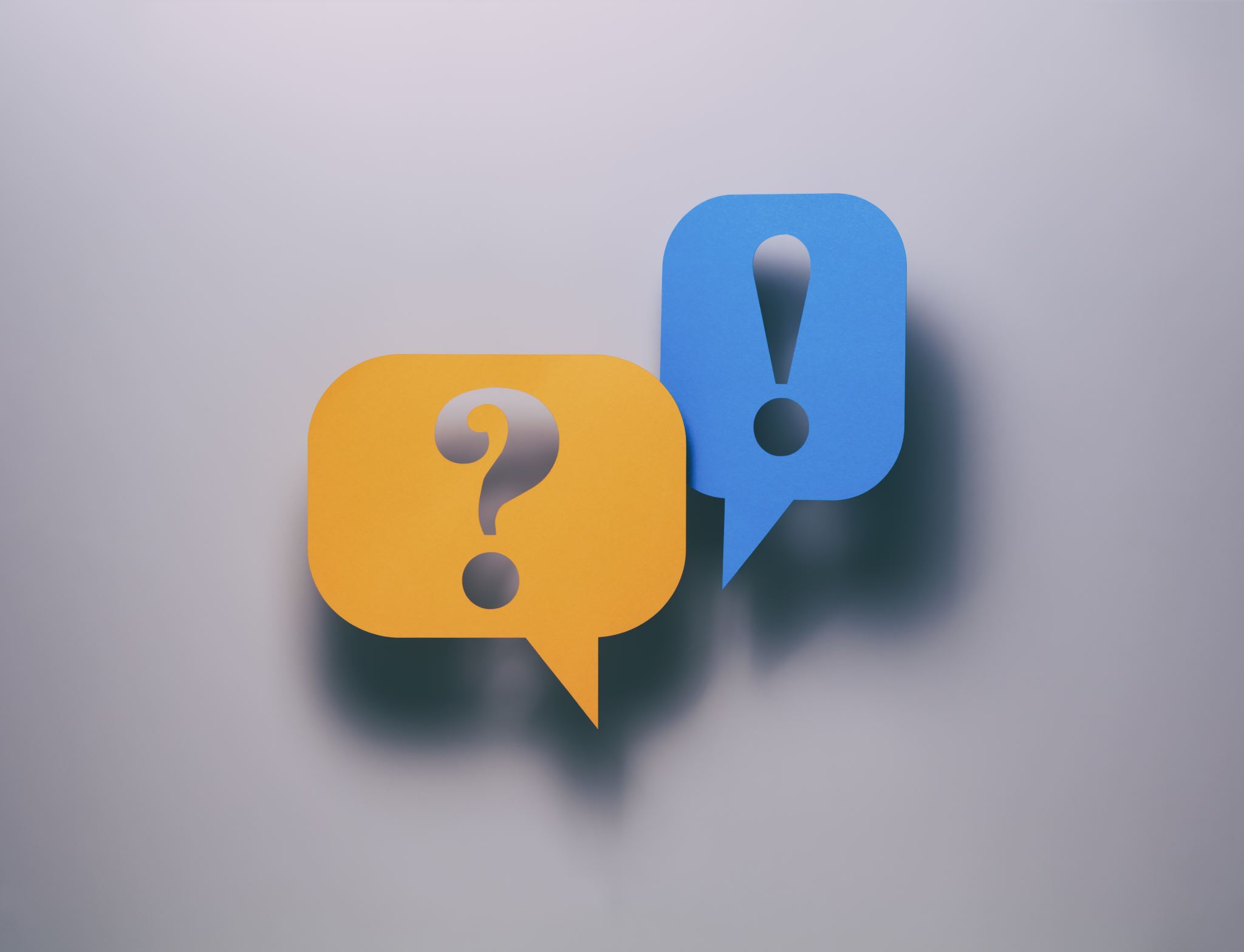 Presented By: Ramone Weyerhaeuser (Director of Information Technology) 
Washington State Employee’s Credit Union